Бинарный урок
 «классный час + русский язык» 
Тема: «Открытое письмо ветерану» 
3 класс

Составитель: Молчанова Ольга Владимировна, учитель начальных классов

Разделы: классное руководство, преподавание в начальной школе, история 						    (окружающий мир)
22 июня 1941 года мирную жизнь прервала война – Германия напала на нашу страну
Ростовчане строят оборонительные сооружения
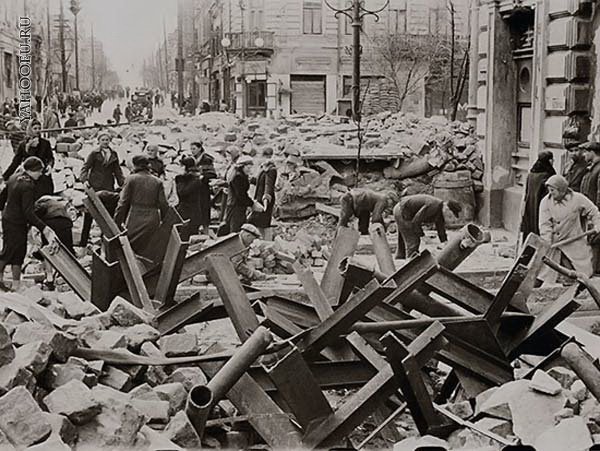 Генерал-полковник Черевиченко Я. Т.
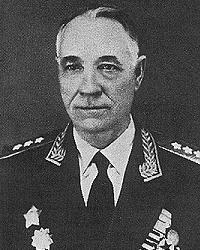 Эвальд фон Клейст
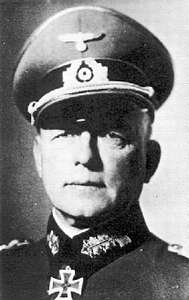 Хоть, спору нет, тебе досталось.
Не смыты копоть, кровь и пот,
Но та усталость – не усталость,
Когда победа жить дает.
Ты поработал не задаром:
Настанет срок – народ – герой
Сметёт врага с земли родной,
И слава первого удара – 
Она навеки за тобой.
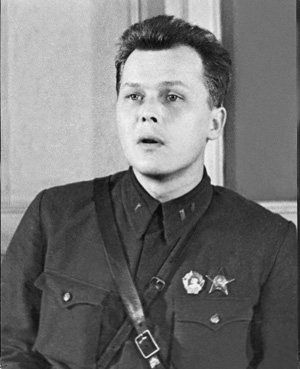 Александр Твардовский
Памятник 
Вите Черевичкину
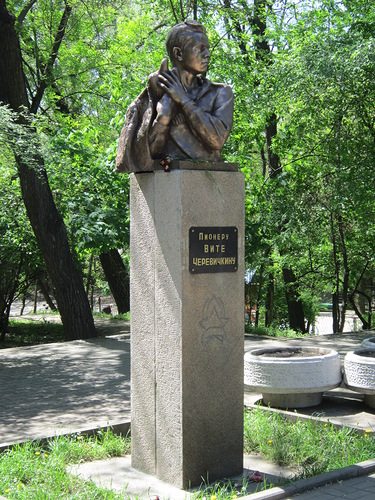 Памятник артиллеристам-Огановцам
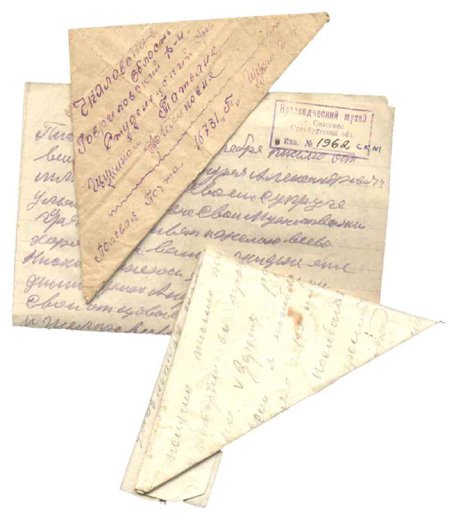 Писем белые стаиПрилетали на Русь.Их с волнением читали,Знали их наизусть.Эти письма, понынеНе теряют, не жгут,Как большую святынюСыновьям берегут.
Е.Ф. Степанова – мать девяти сыновей, погибших в годы Великой Отечественной войны. 
Город Ростов-на-Дону.
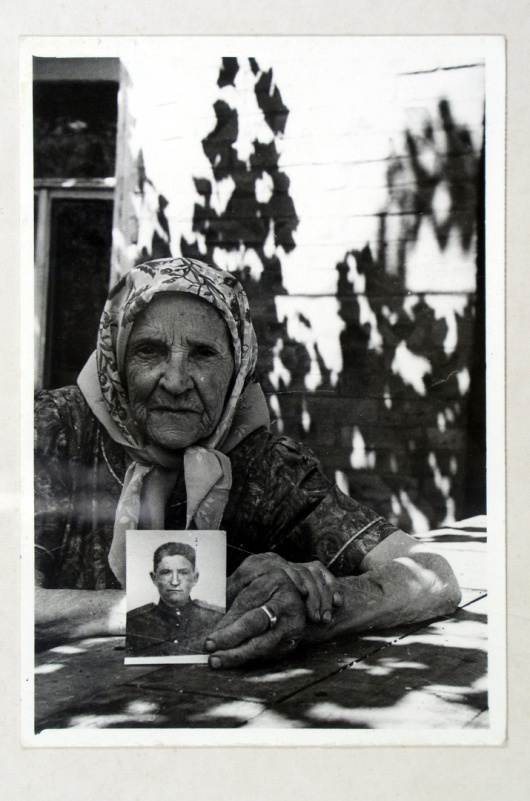 Капитан Г. П. Масловский
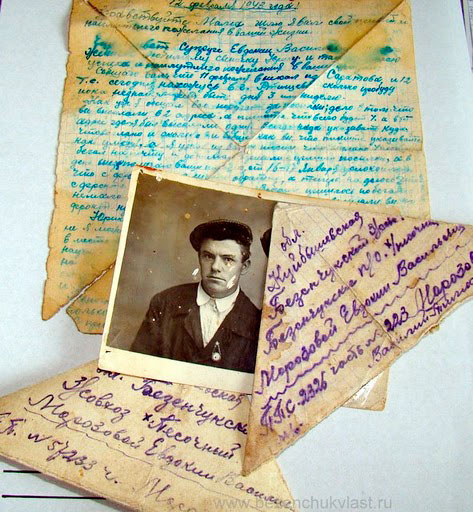 Поблекли строчки писем фронтовых, назад полвека присланных тобою... Порой я перечитываю их. Последнее - из Ржева, с поля боя. Притихла ночь, но тишина - ловушка, в безмолвии тревожном трудно спать: "Какие любит доченька игрушки? Вернусь и будем вместе с ней играть..." Ты не вернулся к нам, а жизнь идет, внучат уже имеет наша дочка... И им она когда-нибудь прочтет отцовских писем ласковые строчки.
На свой страх и риск пятеро мальчишек (возраст неизвестен): Ваня Зятин, Коля Кизим, Игорь Нейгоф, Витя Проценко и Коля Сидоренко вытащили раненных бойцов из-под обломков.
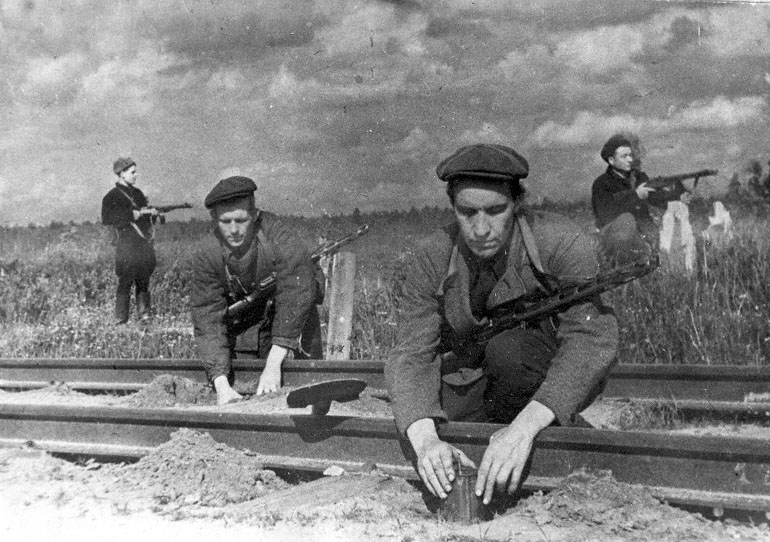 Бои за освобождение Ростовской области
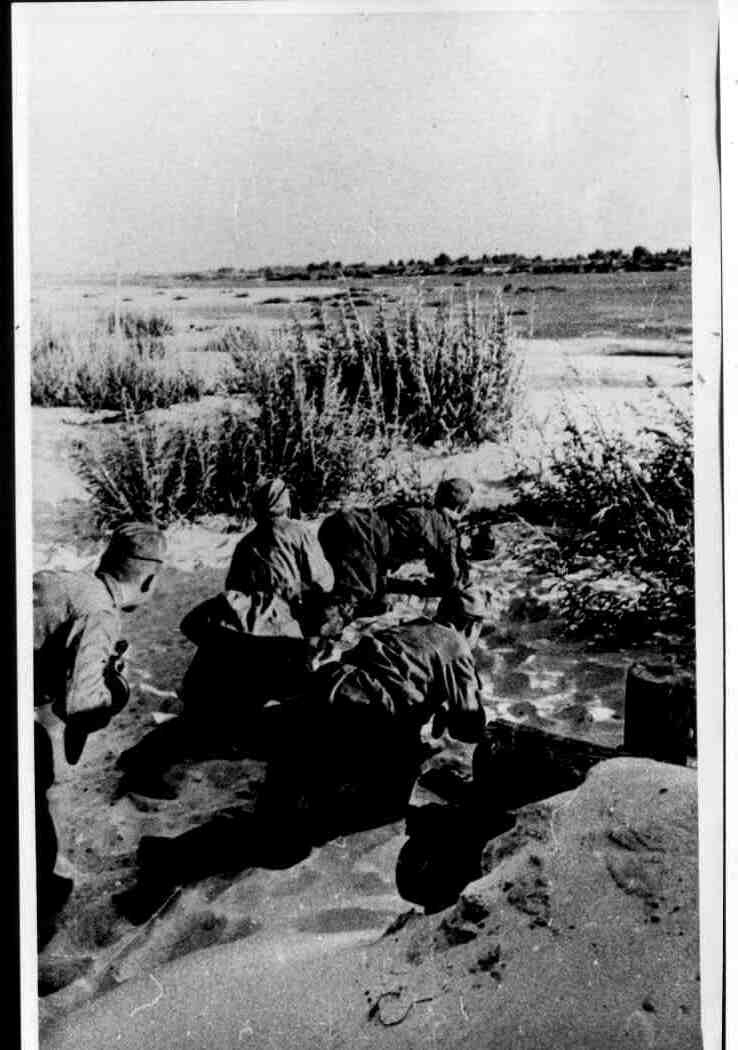 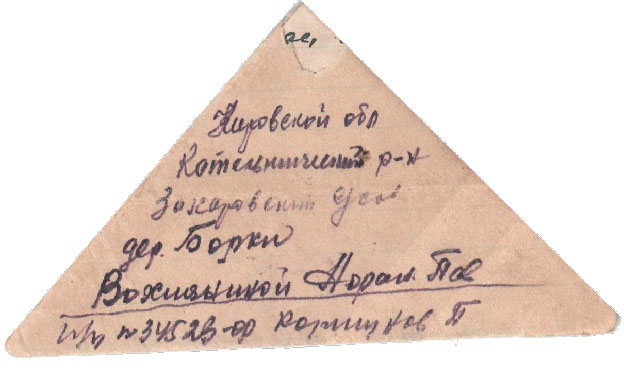 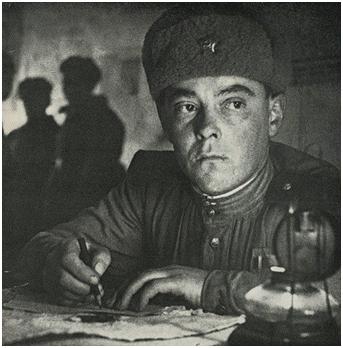 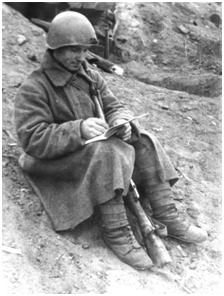 И вот она пришла – Победа!
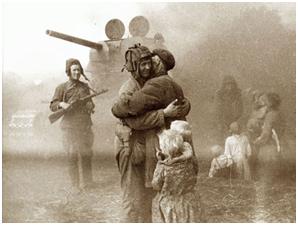 Южный красавец – город был фактически полностью разрушен
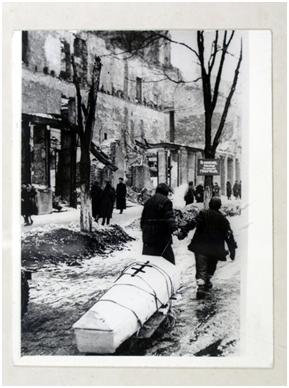 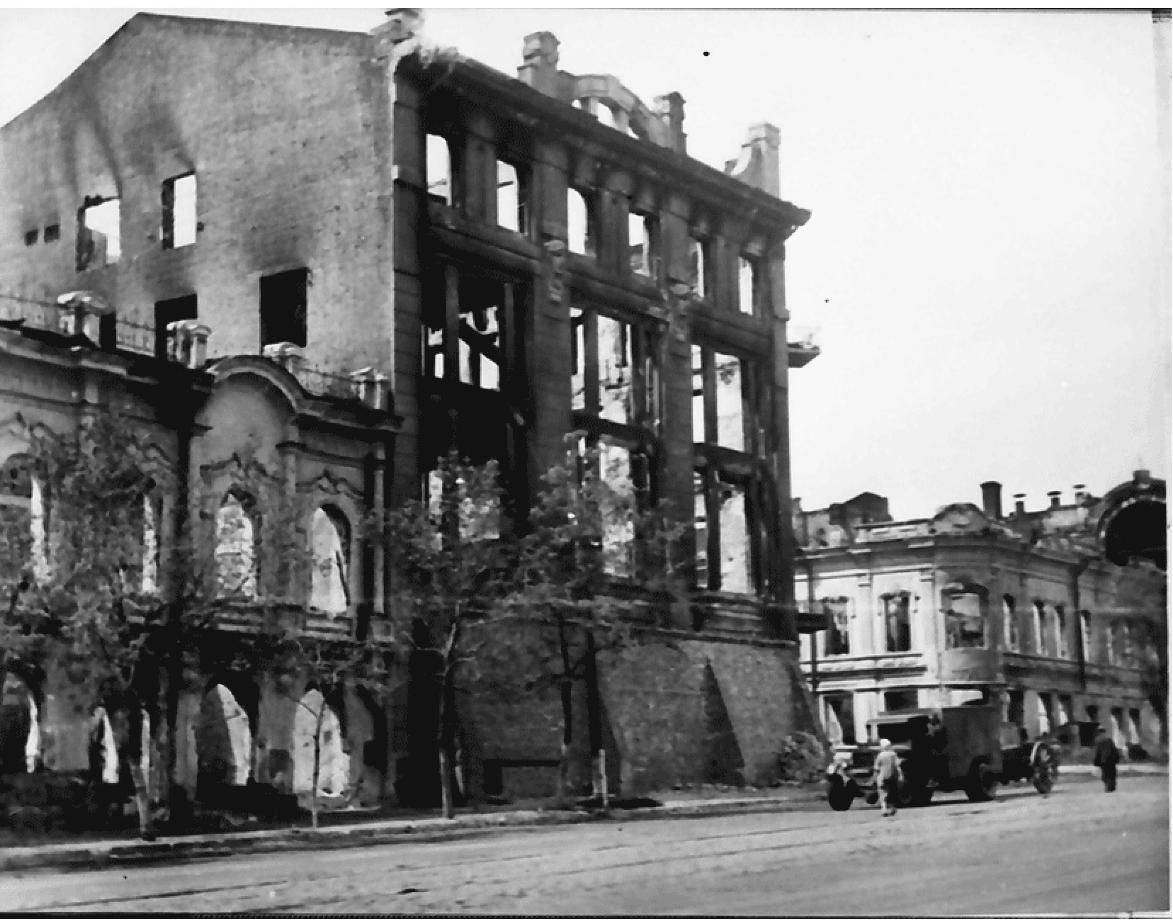 Жительница г.Ростова Евдокимова с сыном везут на санках гроб мужа и отца, расстрелянного немцами
С первых дней освобождения ростовчане активно включились в работу по возрождению любимого города
5 мая 2008 г. городу Ростову-на-Дону присвоено почетное звание «Город воинской славы»
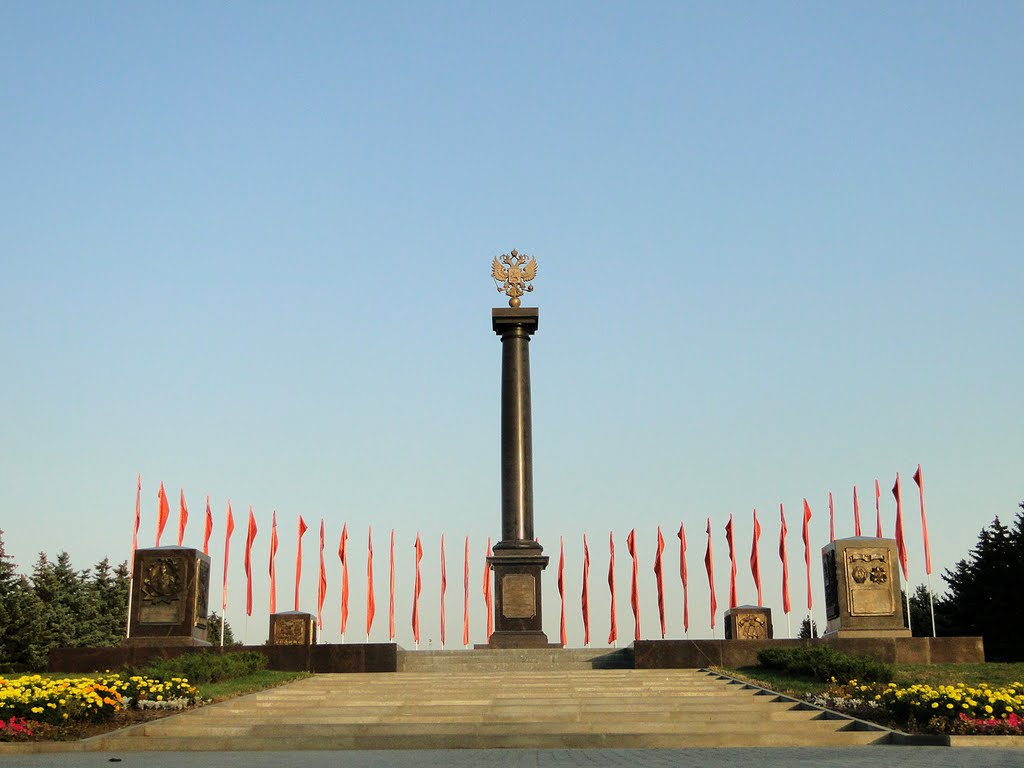 Подвиг народа бессмертен
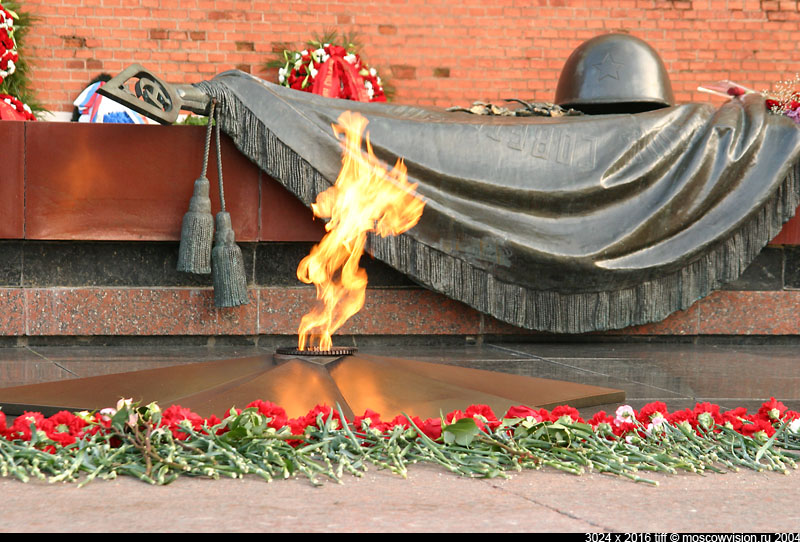 План письма
Приветствие
Рассказ о себе
Что сегодня узнал, понял
Наша благодарность ветеранам
Пожелания
Источники:
http://festival.1september.ru/articles/584843/
https://ru.wikipedia
http://www.bibliotekar.ru/encGeroi/117.htm
http://www.donland.ru/Default.aspx?pageid=90852 
http://www.gosarhro.ru/collections/1/?PAGEN_1=28
http://victory.sokolniki.com/rus/History/LettersFromWar.aspx
http://wiki.ivanovoweb.ru/index.php/%D0%A4%D0%A0%D0%9E%D0%9D%D0%A2%D0%9E%D0%92%D0%AB%D0%95_%D0%9F%D0%98%D0%A1%D0%AC%D0%9C%D0%90
http://glory.rin.ru/cgi-bin/article.pl?idp=13
http://krasnoeznamya.tomsk.ru/?news-name=1364
http://www.smol.kp.ru/daily/25877/2842987/
http://sitdikovafm.net/front-pisma/
http://victory.rusarchives.ru/index.php?p=31&photo_id=1594
http://blogrostova.ru/gorodskoj-stil-2/kulturnoe-nasledie-osvobozhdenie-rostova
http://cdn.topwar.ru/uploads/posts/2014-09/1410163900_wow_011.jpg
http://victory.rusarchives.ru/rgakfd-vstavaj-strana-ogromnaya.php